SI Screen elisa
Innsbruck, 11.04.2011
Katja Popp
Agenda
Projektkern
Konsortium
Status
Endnutzerintegration
Erfahrungen im AAL JP
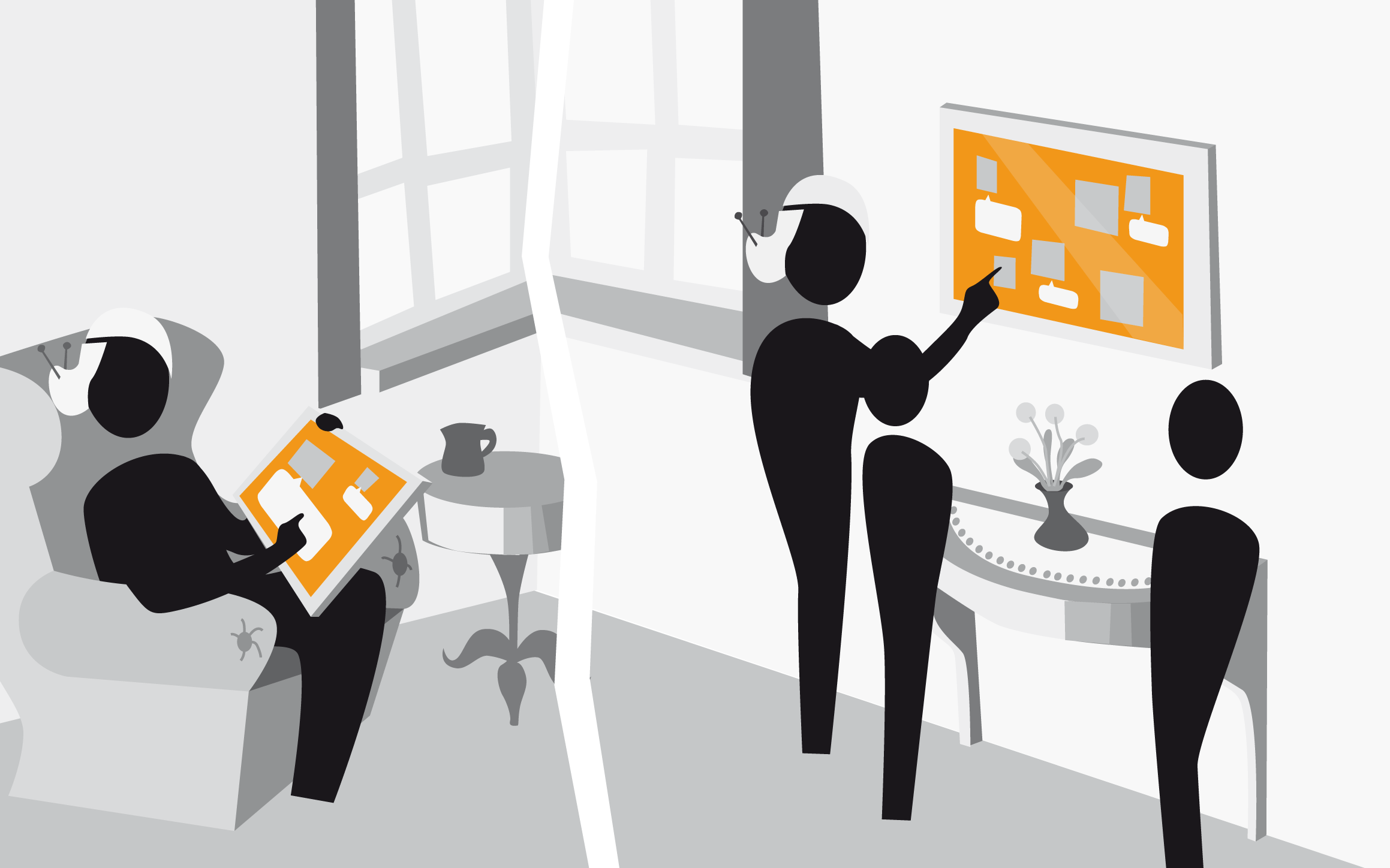 11.04.2011
© elisa 2010
2
Kernkonzept
Vision
“We create a new economically, socially and culturally sustainable social interaction tool that enables elderly people to easily stay or get in touch with existing and new people of interest and which helps to find and participate in accessible local activity, health and wellbeing offers.”

Integration unterschiedlicher Koordinations- und Kommunikationsservices des „Social Web“ in einer nutzerorientiertes Tool
Einbindung lokaler Angebote und Services
Unterstützung und Motivation zu mehr sozialer und körperlicher Aktivität
Kernziele
Support bei der Identifizierung lokaler Angebote
Stimulation zu mehr sozialer Interaktion (real life und virtuell)
Einfacher Zugang zu webbasierter Kommunikation und Interaktion
Plattform für die Integration nutzerrelevanter Services (z.B. Home Automation, Telecare und andere Gesundheits- und Freizeitorientierten Dienstleistungen und Angebote)
Einfache, motivierende und intuitive Bedienbarkeit
Filter für relevante Information 
Attraktives und universales Design
	Verbesserung der Lebensqualität durch vermehrte soziale Interaktion und Unterstützung der Unabhängigkeit
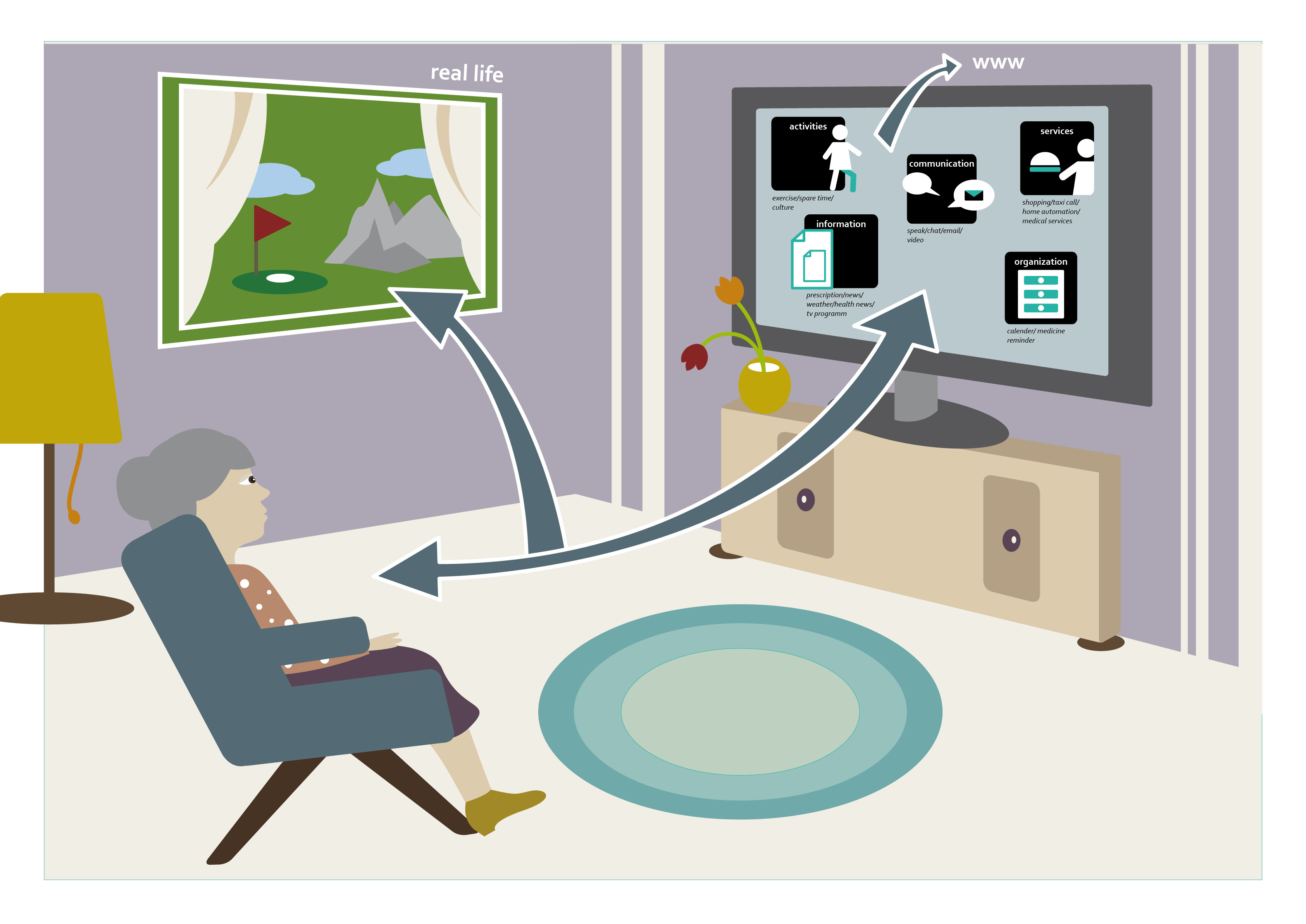 Das Konsortium
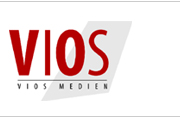 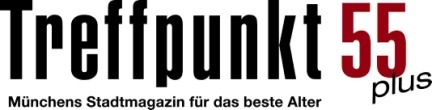 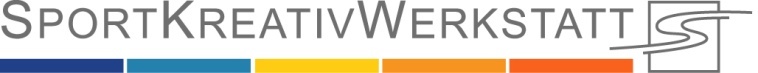 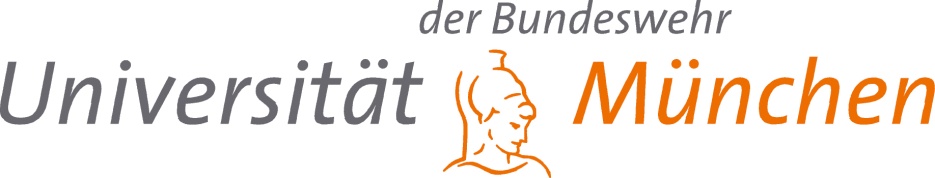 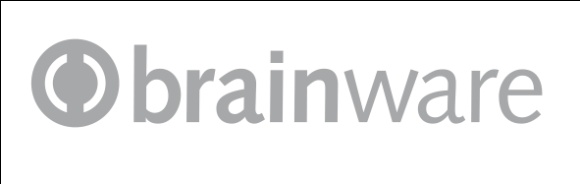 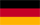 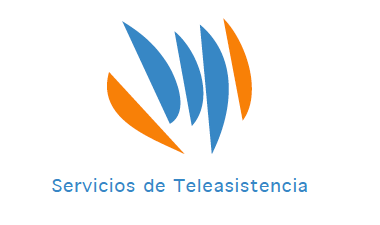 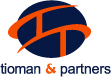 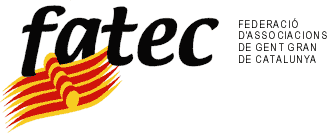 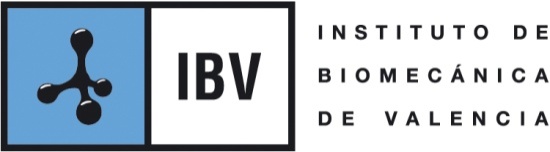 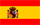 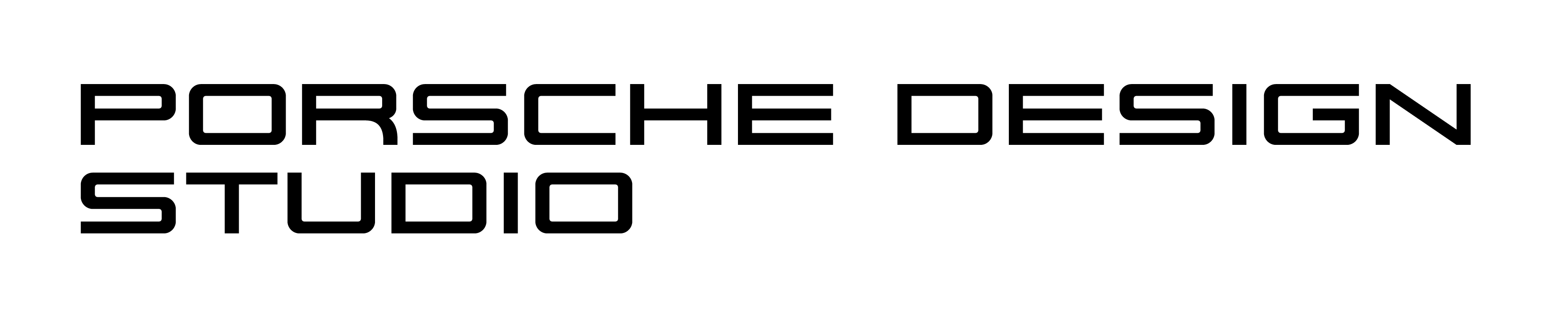 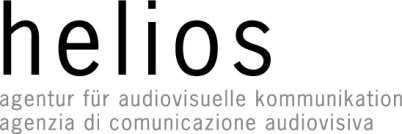 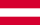 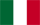 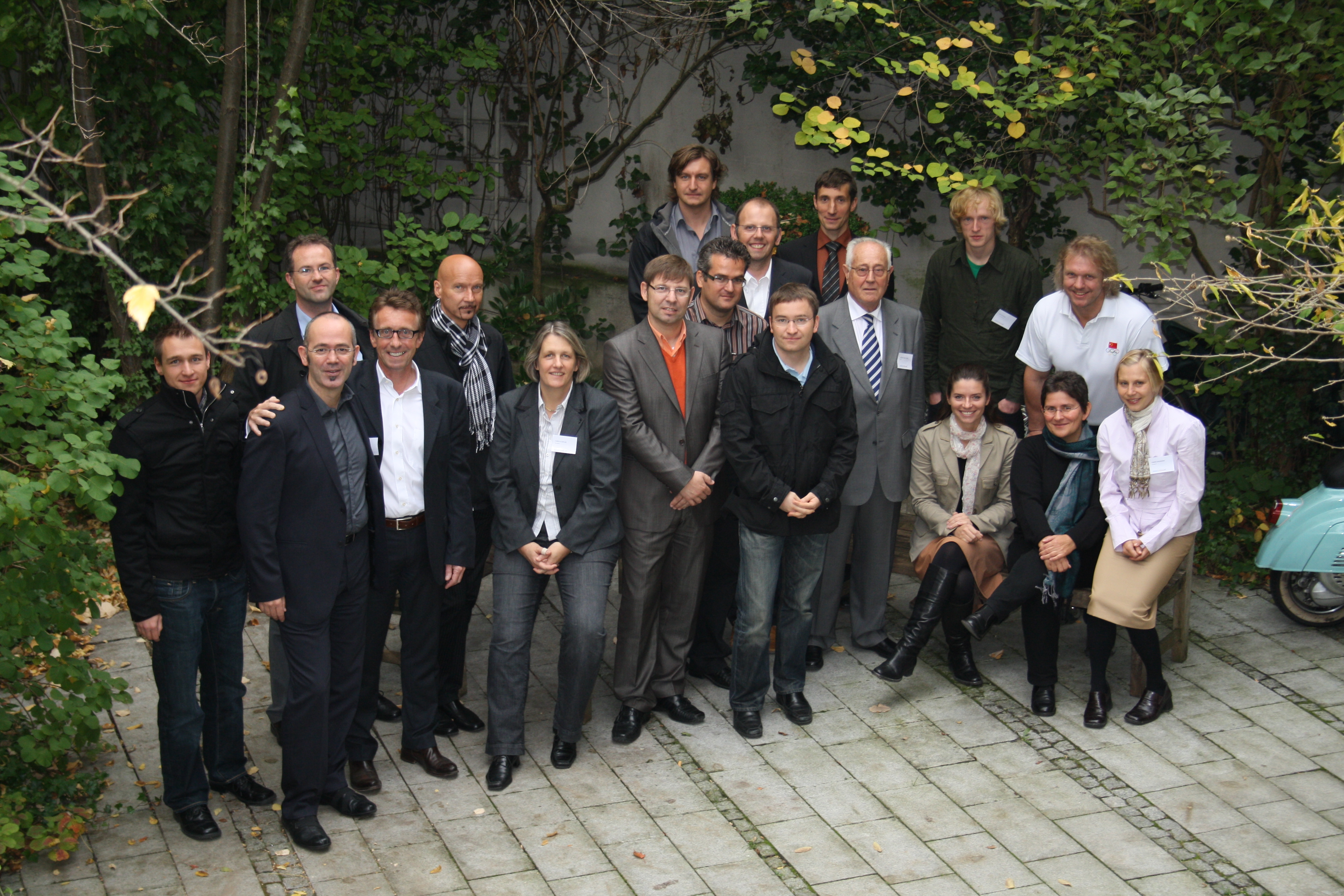 International Kick Off 13./14.10.2010
1
7
8
9
2
10
11
3
12
13
4
14
15
5
16
17
6
18
19
20
21
22
23
24
25
26
27
28
29
30
31
M1
M2
M3
M4
M5
M6
1.1
3.1
Concept Optimization
Product Development
Embedding/Contextualization
Target Vision
Core Functions
Concept Elaboration
Preparation of Introduction
THE ELISA PROJECT OVERVIEW
Project Overview// 08.04.2011//
Analysis, Understanding, Preparation
Action Towards Concrete Product
M0
Kick Off
13.10.2010
Concept Finding
28.04.2011
End User Testing (iterative)
Y   E   A   R   1
Y   E   A   R   3
Y   E   A   R   2
●M0: Kick Off 13.10.10 (Consortium Agreement)
●M3: Finished Overall Concept & Prototype 2 (Project Progress Report, Market Analysis, Business Model & Value Chain, Health and Wellbeing related Offers, Specifications, Application Prototypes, Validation Report)
M 3.1.: 1.5.12: , Business Model & Value Chain, IPR
●M6: Evaluated and Optimized Product & Services, Project End (Project Progress Report, Marketing and PR Plans, Market Introduction Strategy, Validation Report)
●M1: 30.04.11 Finish Preparatory Work (Kick Off Minutes, Market Analysis,, Project Website, End-User Requirements, Usability Study, Social network analysis,  Social Interaction Study 
M 1.1 15.7.11: Health and Wellbeing related Offers, Stakeholderanalysis
●M4: Prototype 3, Mock Up, Service Integration (IPR, Usability Study, Specifications, Hardware Platform Prototypes, Validation Report)
●M2: Business Plan & Prototype 1 (Business Plan, Specifications, Hardware Platform Prototypes, Application Scenarios, Test & Evaluation Specifications
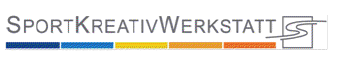 ●M5: Prototype & Services ready for Field Tests (Project Progress Report, Usability Study, Validation Report)
1
7
8
9
2
10
11
3
12
13
4
14
15
5
16
17
6
18
19
20
21
22
23
24
25
26
27
28
29
30
31
M1
M2
M3
M4
M5
M6
Concept Definition & First Validation (2)
Product Development & Design Solution (3,4,5)
Embedding/Contextualization
Pre Studies & Analysis
First Focus Groups (1)
Strategic Definition & Test Design
Preparation of Introduction
THE ELISA PROJECT End User Integration
Project Overview// 05.11.2010//
Analysis, Understanding, Preparation
Action Towards Concrete Product
M0
Kick Off
13.10.2010
Concept Finding
28.04.2011
End User Testing (iterative)
Y   E   A   R   1
Y   E   A   R   2
Y   E   A   R   3
●Technological Screening (Survey of existing and upcoming hardware devices, technological trends, and Web 2.0 services, and their potentials and constraints)
●Focus Groups 1 (First knowledge gain of users, life styles and habits, use scenarios, motivations, barriers, use interests, poll analysis)
●Strategic Definition & Test Design (Focus Groups and ongoing questionnaire to obtain general view and clusters of users represented by our Personas, context mapping)
●First Prototype (Creation of a very first prototype as a proof-of-concept, and serving as a base for the end user integration)
●Concept Definition & First Validation 1 (Validation of first concepts and the desired services to be included, pictures, sketches, images or first GUI, story board)
●System Architecture Definition (Extensive planning of a foundational, extensible, flexible, and maintainable system)
●Product Development & Design Solution (iteration 3: month 17 testing of of several prototypes for usability and emotional aspects Iteration 4 month 22 testing of final functional system in the lab, iteration 5: month 26 testing of system in living environment)
●Product Development (Implementing the required features as identified by the end user tests, optimization and setup in lab and living environments)
Methodik
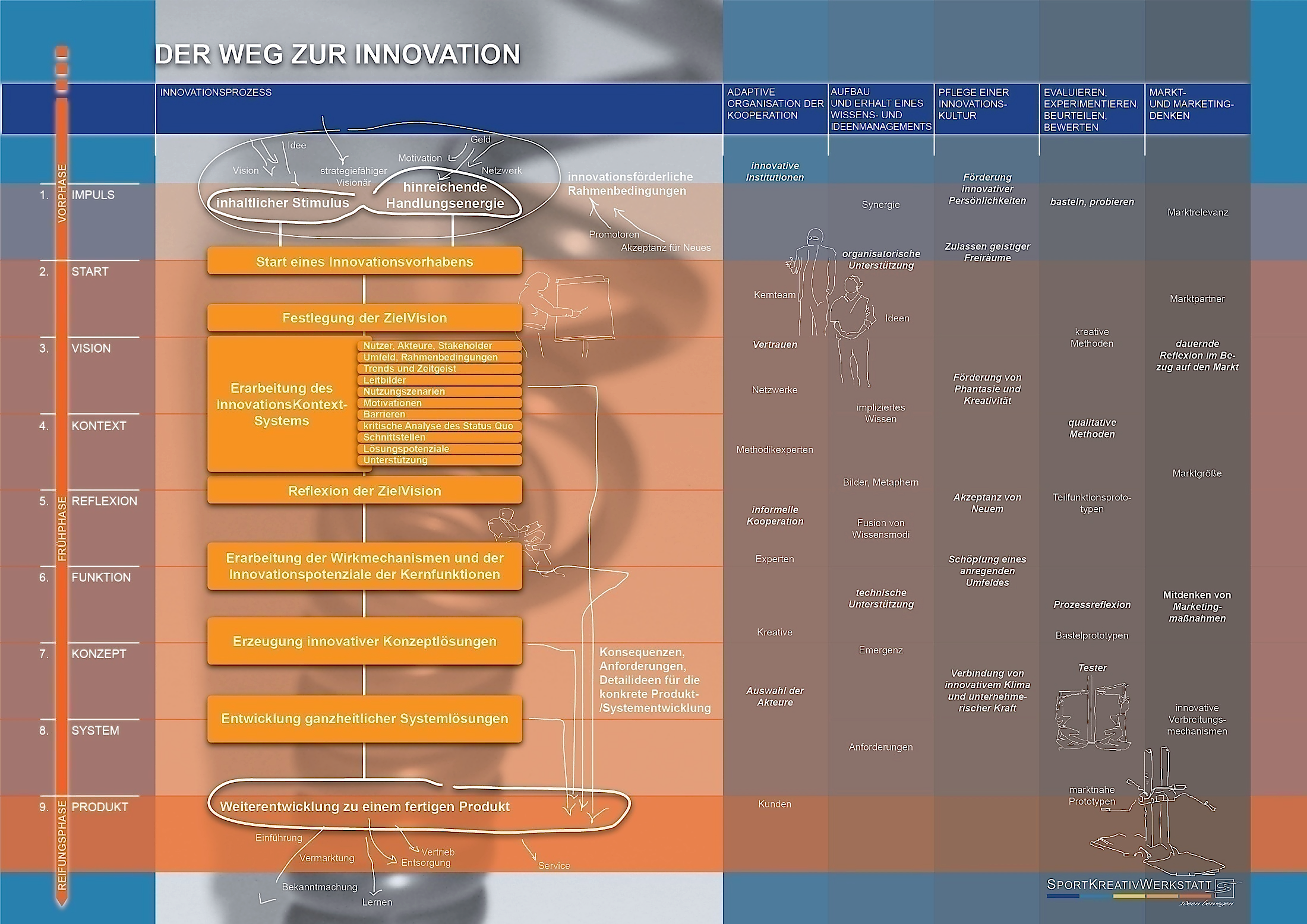 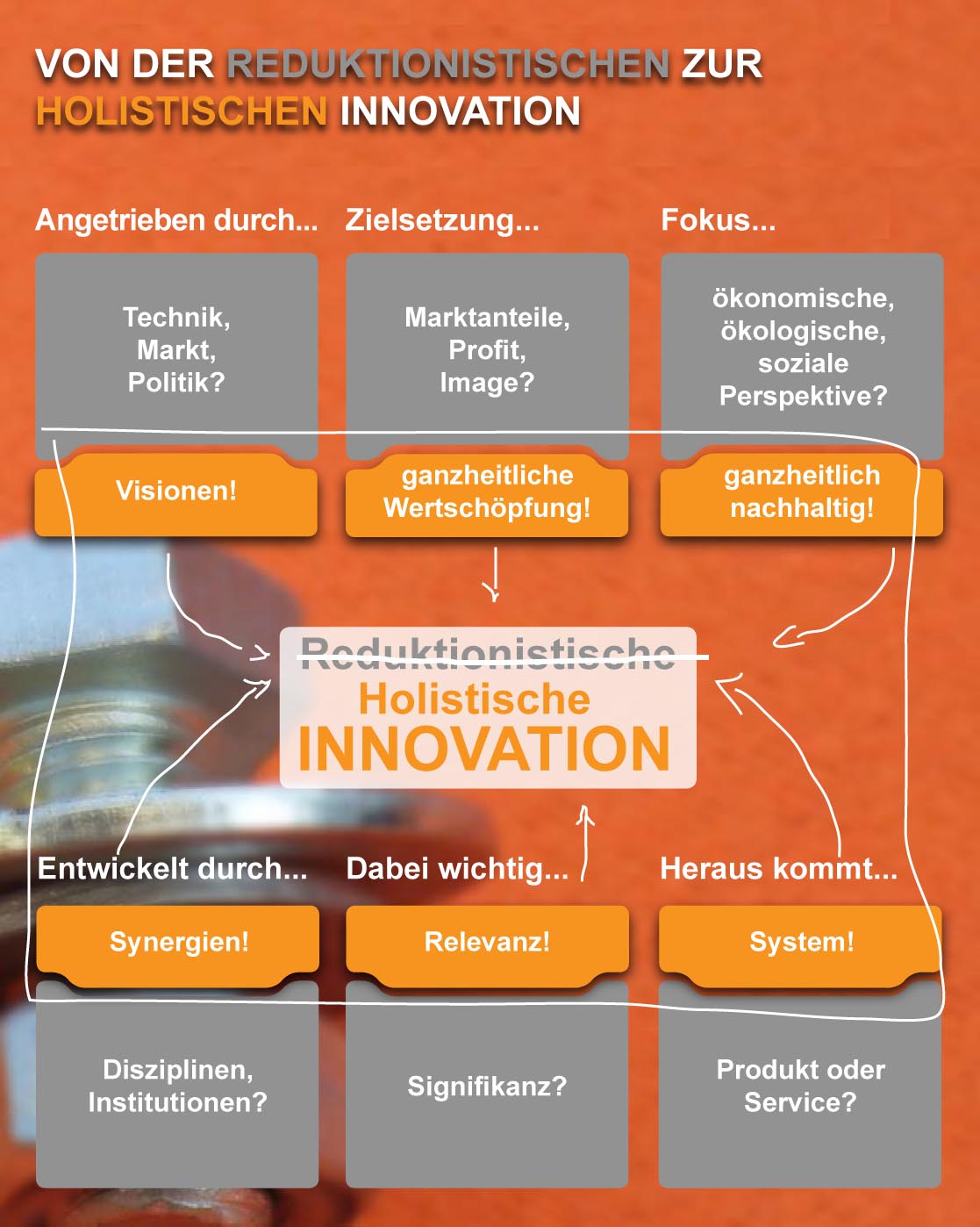 Endnutzerintegration
Warum?
Erhöhung der Akzeptanz- und Erfolgswahrscheinlichkeit
Enges Verhältnis sichert schnelles und nutzerrelevantes Feedback
Bedürfnisse und Anforderungen werden noch vor der Konzeptentwicklung untersucht und eingebunden
Horizontöffnung und Abbau von Vorurteilen des Projektteams
Öffnung erster Maßnahme im Sinne des CRM
Wie?
Parallelität in Spanien und Deutschland
Konstante Super User Integration
Quantitative Analysen: Online + Interviews
Qualitative Analysen: Focus Groups nach Typenklassifizierung, Story Telling, User Context Mapping etc.
Typologienansatz
Typenklassifizierung
Schlüsselparameter
Persönlichkeit/Charakter und Lebenseinstellung
Grad, Art und Qualität der sozialen Integration
Technische Affinität (ICT) und Einstellung gegenüber neuen Technologien
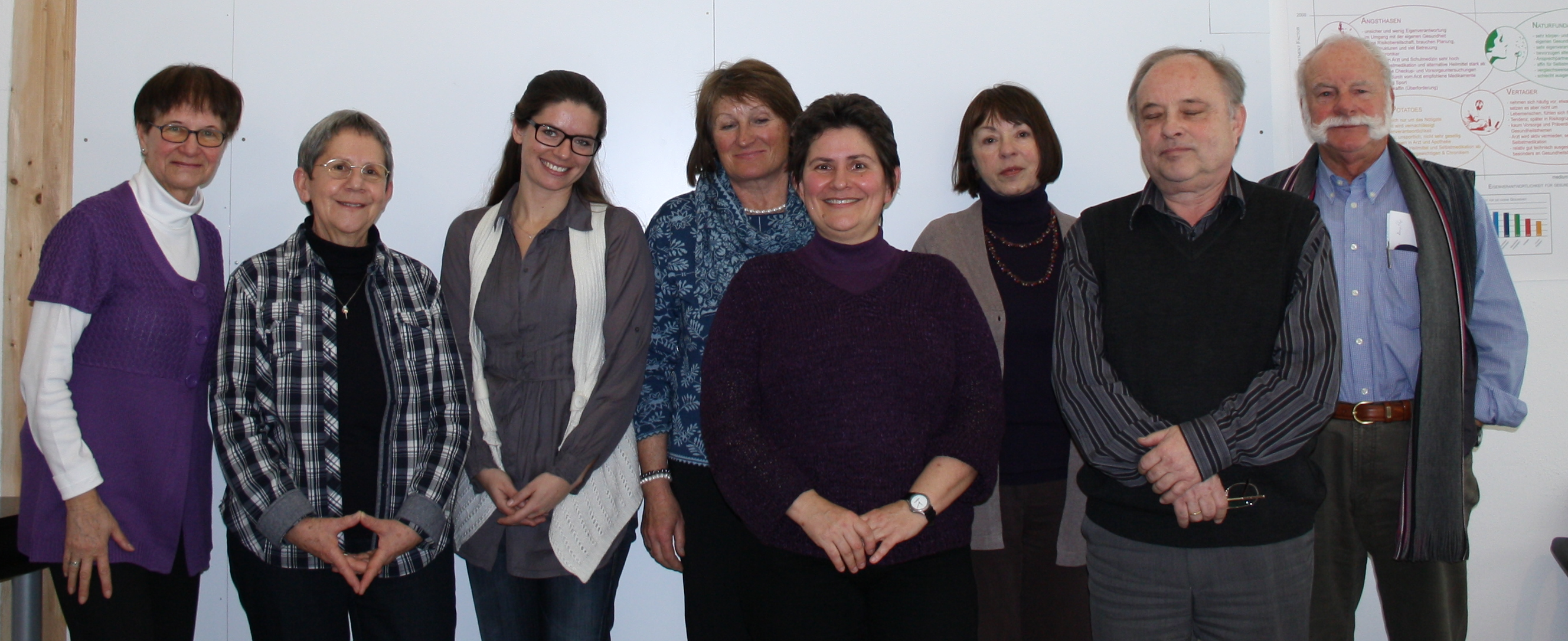 11.04.2011
© elisa 2010
14
Typology Approach
11.04.2011
© elisa 2010
15
Persona Beispiel
Erfahrungen mit AAL JP/ im Projekt
11.04.2011
© elisa 2010
16
Erfahrungen mit AAL JP/ im Projekt
Startphase länger als erwartet, wegen AAL JP Struktur
Endnutzerintegration via NGOs nicht ausreichend finanziert
Sprachbarrieren innerhalb des Projekts 
Parallele Nutzerintegration empfehlenswert, da interkulturelle Unterschiede größer als erwartet
Super User Konzept und Typologienansatz sinnvoll
Gewisse länderspezifische Probleme einkalkulieren
Compliance für Projektmanagement-Plattform von Anfang an forcieren
Genaue Zielgruppendefinition, da Zielgruppe extrem heterogen
11.04.2011
© elisa 2010
17
Erfahrungen mit AAL JP/ im Projekt
Integration möglichst vieler Partner in die Methodik- und Konzeptentwicklung sinnvoll
Sicherstellung einer guten informellen Kommunikations- und Informationsbasis (z.B. Stammtisch)
Übersetzungsaufwand nicht unterschätzen
Klare Klärung von Positionen der Overheads
Gute Kommunikation zu NCP und CMU
11.04.2011
© elisa 2010
18
Gerne Fragen fragen...
Koordinator
Katja Popp (M.Sc.)
Herzogstr. 48
80803 München
contact@elisaproject.eu

www.si-screen.eu
www.elisa-project.eu
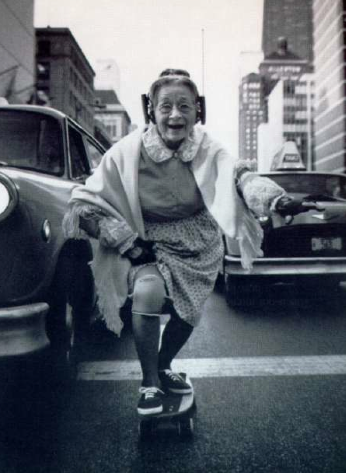 11.04.2011
© elisa 2010
19